Что такое реклама?
Буторина И. В., педагог-психолог
МБОУ «Устьянская средняя общеобразовательная школа»
РЕКЛАМА (франц. réclame, от лат. rесlamo — выкрикиваю): 1) информация о потребительских свойствах товаров и различных видах услуг с целью их реализации, создания спроса на них. 2) Распространение сведений о лице, организации, произведении литературы и искусства и т. п. с целью создания им популярности. В английском языке Реклама обозначается терминами advertising и publicity, во французском — publicité, в немецком — Werbung.
Где вы встречаете рекламу?
на улице;
в транспорте;
в журналах;
в газетах;
по телевизору;
по радио;
в магазинах;
на продуктах;
в книгах, в канцтоварах.
Средства воздействия
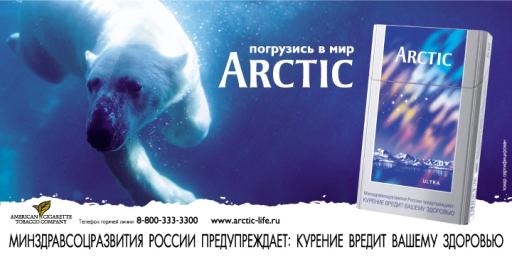 Цвет
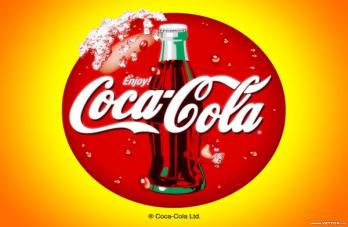 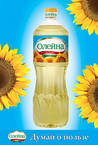 Средства воздействия
Игра размерами и формами
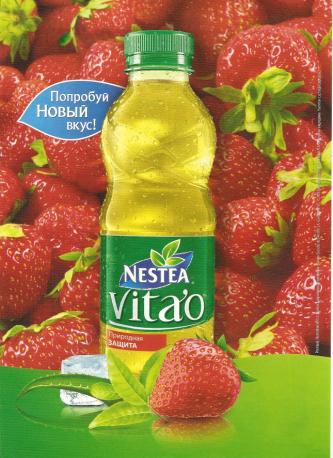 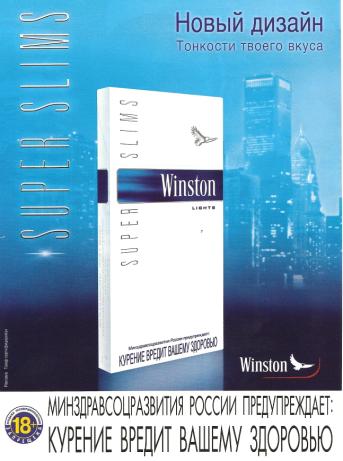 Средства воздействия
Игра передним и задним планом, 
Z-формат
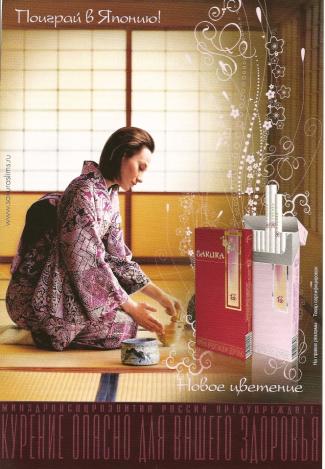 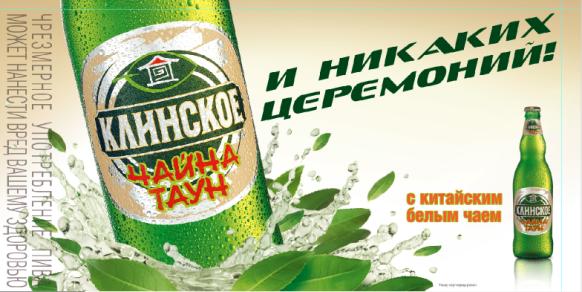 Средства воздействия
Образы
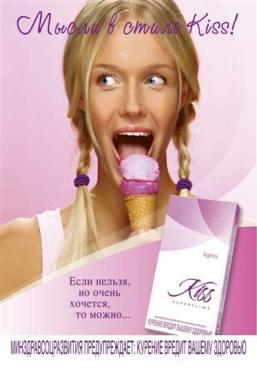 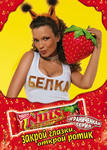 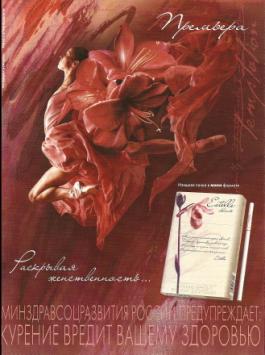 Средства воздействия
Слоган
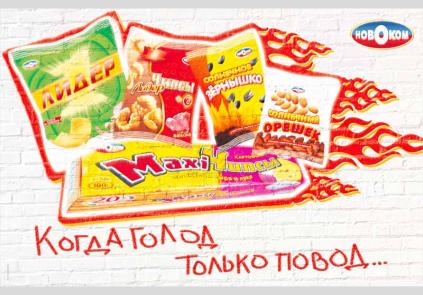 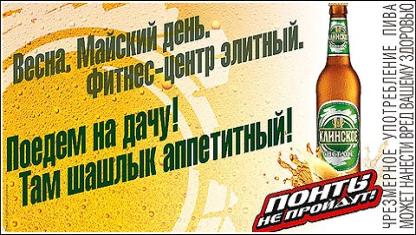